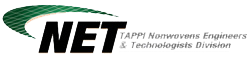 Fiberglass Mat Technology Forum | October 17-19, 2023
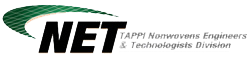 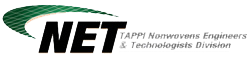 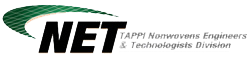 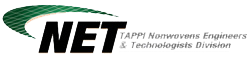 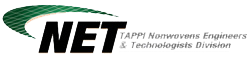 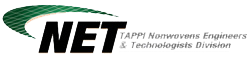 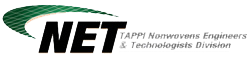